MUTFAĞIN FİZİKSEL ÖZELLİKLERİ
Mutfakta  bulunması gereken
tesisatların
(su, çöp, zemin, duvar, tavan,
kapı, pencereler, aydınlatma
 ve havalandırma) standartlara
uygunluğu da büyük önem taşır.
Su Tesisatı
Su tesisatı yapımına özen gösterilmeli, tesisatın pis su giderinden uzakta ve ayrı inşa edilmesine dikkat edilmelidir.
Sıcak su      Soğuk su
Su basıncı yeterli olmalıdır
Çöp Tesisatı
Çöpler, besin hazırlama alanından uzakta tutulmalıdır. Mutfak alanı dışında çöpler “soğuk çöp odalarında” toplamalıdır.
Mutfaktan çöpler
        1.Çöp Öğütücüleri
        2.Çöp Bidonları
        3.Çöp bacaları ile 
toplanabilir.
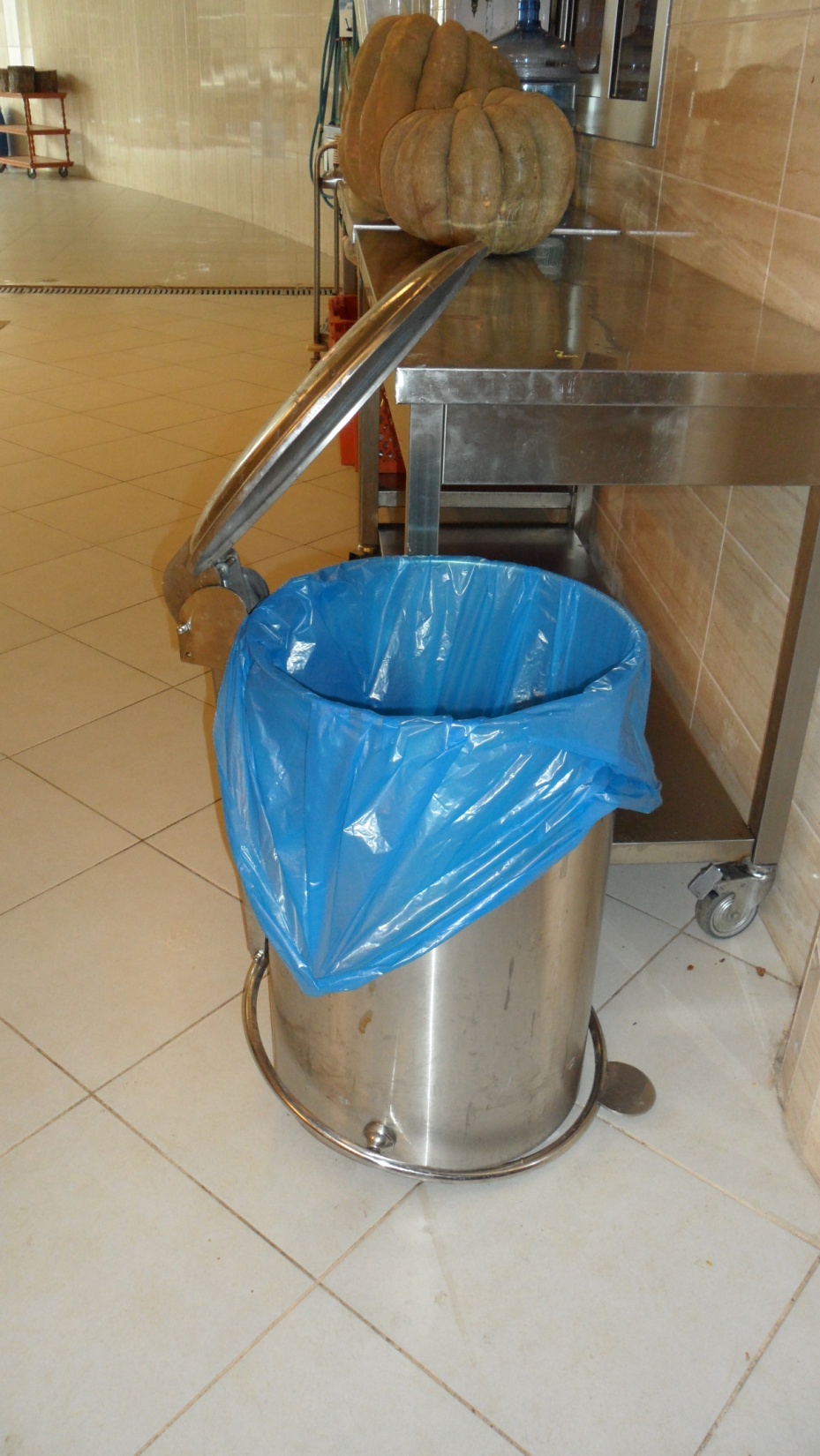 Mutfak Zemini
Duvarlar ve Tavan
Kapı ve Pencereler
Aydınlatma
Havalandırma/Isıtma
Yemekhanenin fiziksel özellikleri
İç açıcı ,güzel görünümlü
Sıcak bölgelerde soğuk, soğuk bölgelerde sıcak renkle boyanmış
Ahşap veya seramik panolarla süslenebilir.
Dar alanlarda derinlik vermesi için ayna kullanılabilir.
Mutlaka girer girmez “temiz” hissini vermelidir.
Girişte el yıkama lavaboları olan tuvaletler ve vestiyer olmalı
Masa yüksekliği yetişkinler için 70-75cm, çocuklar için 40-45cm olmalı
Sandalyelerin yüksekliği30cm,genişliği40cm,ayakları lastikli olmalı
Sıcak Servis Bankosu
Servisin yapıldığı yerin;
Genişlik 60cm, 
Yükseklik 80-85cm,
Tepsilerin kaydırılacağı hattın genişliği 30cm,   
            uzunluğu 6-15m 
     (yemek sayısına bağlı)
olmalıdır.
300’den fazla kişiye 2
500’den fazla kişiye 3
700’den fazla kişiye 4 servis bankosu gerekir
Mutfak ve yemekhane planlarken;
TS 8985: İş yerleri ve yemek
fabrikaları-Toplu yemek mutfakları
ve yemek servisleri- Genel Kurallar
  standardına uyulmalıdır.